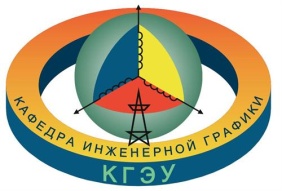 Инженерное геометрическое моделирование
ИЗОБРАЖЕНИЯ – ВИДЫ, РАЗРЕЗЫ, СЕЧЕНИЯ
ГОСТ 2.305-2008
Инженерное геометрическое моделирование
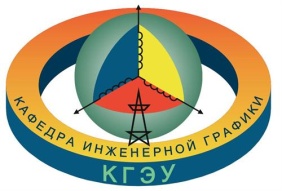 ГОСТ 2. 305-2008 – Изображения - виды, разрезы, сечения
Местный вид 
Местный вид предмета (местный вид): Изображение отдельного ограниченного участка поверхности предмета.
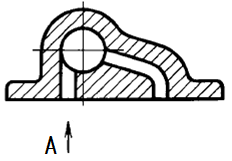 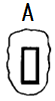 Инженерное геометрическое моделирование
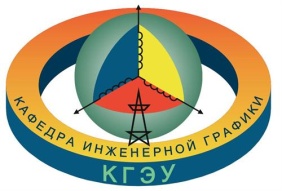 ГОСТ 2. 305-2008 – Изображения - виды, разрезы, сечения
Местный вид 
Местный вид может быть ограничен линией обрыва (А), по возможности в наименьшем размере, или не ограничен (Б).
Местный вид должен быть отмечен на чертеже подобно дополнительному виду.
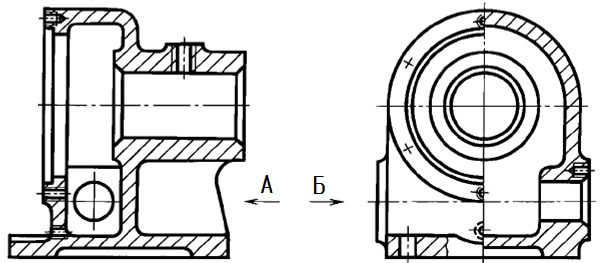 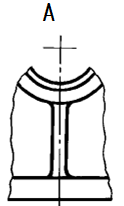 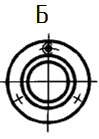 Инженерное геометрическое моделирование
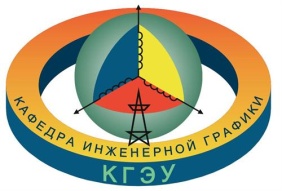 ГОСТ 2. 305-2008 – Изображения - виды, разрезы, сечения
Местный вид 
7.  Соотношение размеров, указывающих направление взгляда должно соответствовать  приведенному на чертеже.
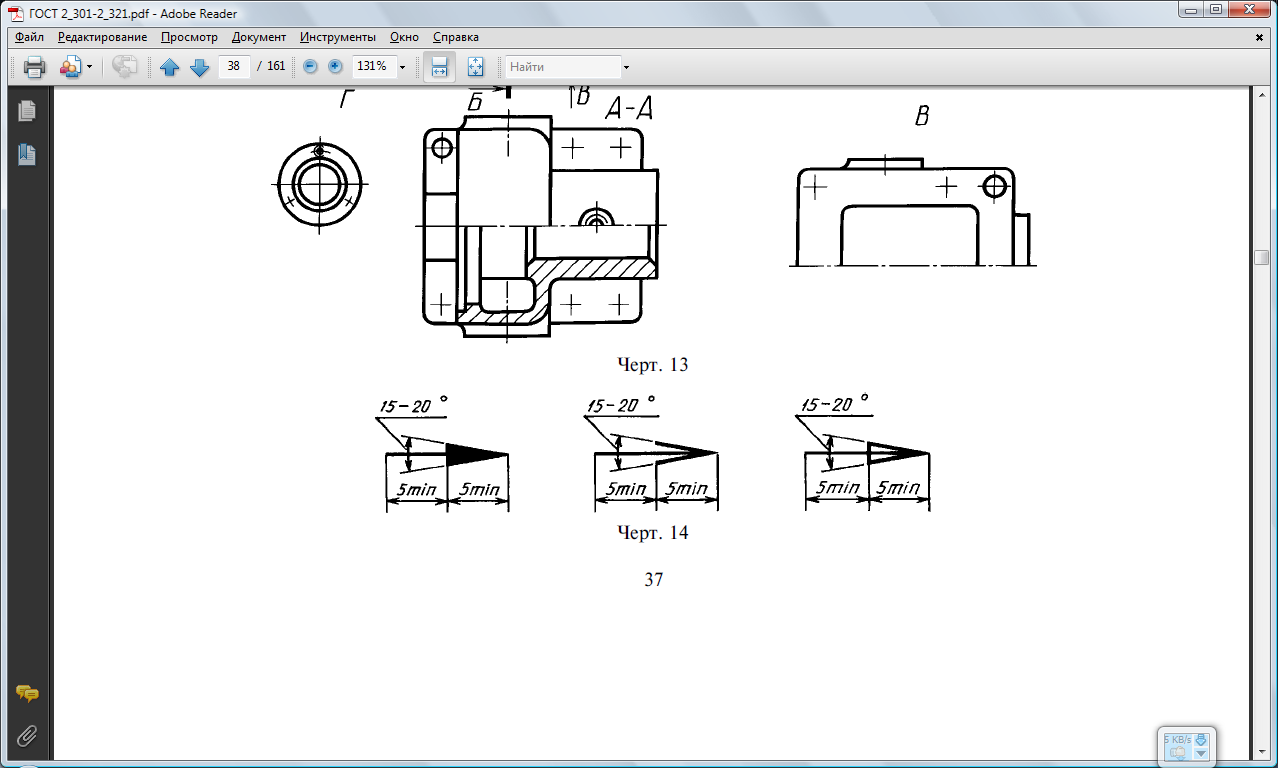 Инженерное геометрическое моделирование
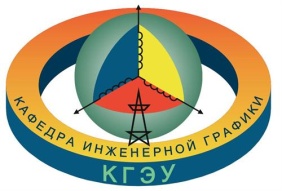 ГОСТ 2. 305-2008 –Изображения - виды, разрезы, сечения
1. Каким методом строятся изображения предметов?
2. Какие изображения предметов Вы знаете?
3. Какое изображение называется «видом»?
4. Как располагаются на чертеже основные виды?
5. Какой вид называется главным?
6. Главный вид - может быть разрезом?
Инженерное геометрическое моделирование
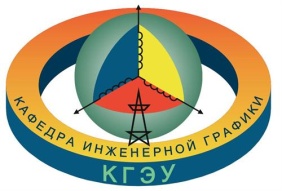 ГОСТ 2. 305-2008 – Изображения - виды, разрезы, сечения

7. Как обозначаются виды?
8. Какие виды называются местными и как они должны быть отмечены?
9. Какие виды называются дополнительными? 
10. Когда следует отмечать изображения на дополнительной плоскости проекций?
11. Какое расположение дополнительного вида предпочтительней?
12 Когда оправдано применение штриховых линий для выявления контура невидимых элементов деталей?
Инженерное геометрическое моделирование
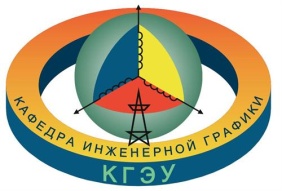 ГОСТ 2.305-2008  Изображения – виды, разрезы, сечения
РАЗРЕЗЫ
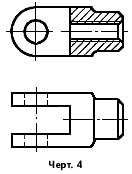 Разрез предмета (разрез): Ортогональная проекция предмета, мысленно рассеченного полностью или частично одной или несколькими плоскостями для выявления его невидимых поверхностей.
Инженерное геометрическое моделирование
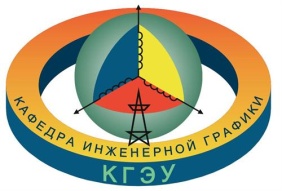 ГОСТ 2.305-2008  Изображения – виды, разрезы, сечения
РАЗРЕЗЫ
Положение секущей плоскости указывают разомкнутой линией.
Начальный и конечный штрих не должны пересекать контур соответствующего сечения 
На начальном и конечном штрихах нужно ставить стрелки, указывающие направление взгляда
Стрелки должны наноситься на расстоянии 2…3 мм от внешней внешнего конца штриха.
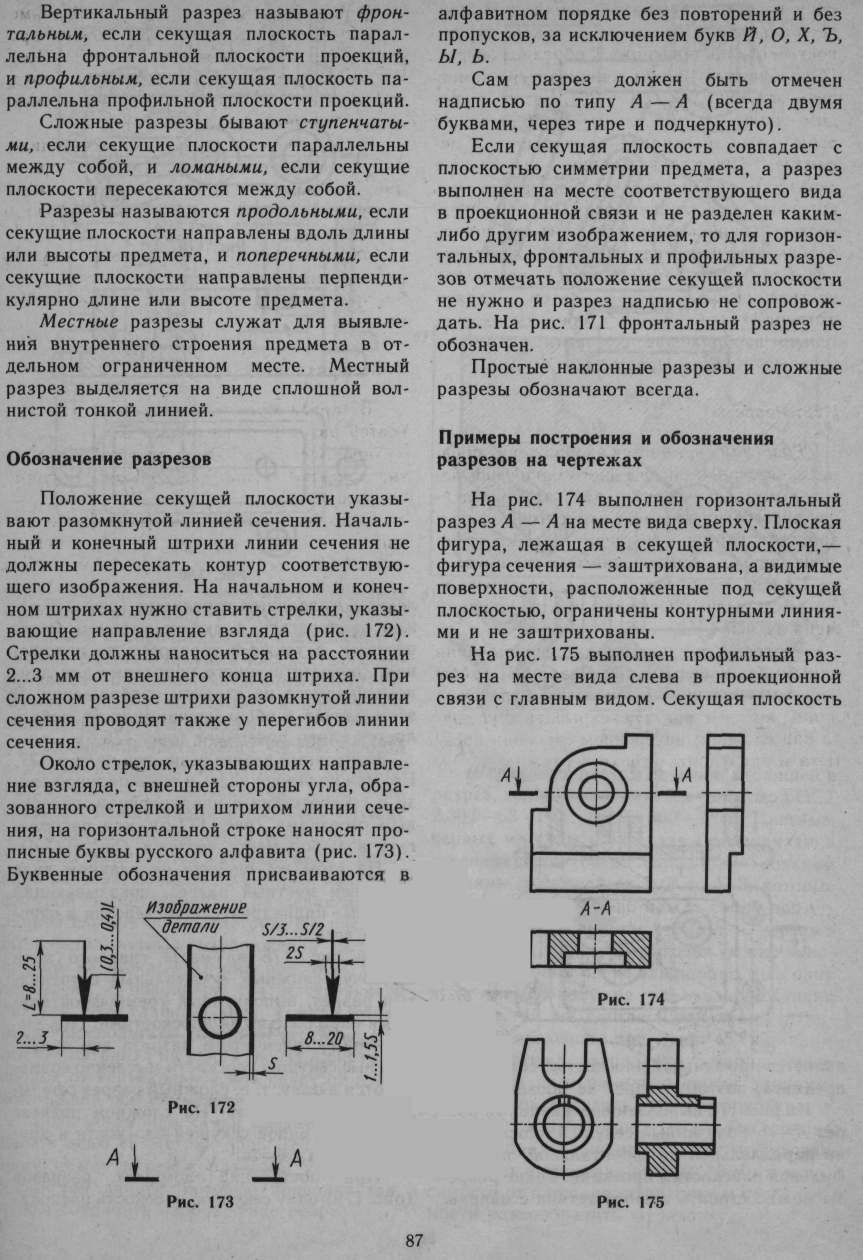 Инженерное геометрическое моделирование
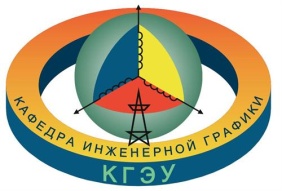 ГОСТ 2.305-2008  Изображения – виды, разрезы, сечения
РАЗРЕЗЫ 
Около стрелок, указывающих направление взгляда, с внешней стороны угла, образованного стрелкой и штрихом линии сечения, на горизонтальной строке наносят прописными буквы русского алфавита.



Буквенные обозначения присваиваются в алфавитном порядке без повторений и без пропусков, за исключением букв Й, О, Х, Ъ, Ы, Ь
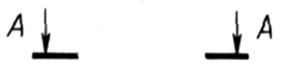 Инженерное геометрическое моделирование
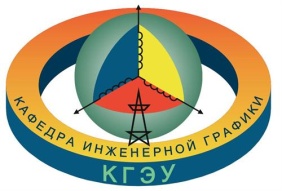 ГОСТ 2.305-2008  Изображения – виды, разрезы, сечения
РАЗРЕЗЫ
При сложном разрезе штрихи разомкнутой линии сечения проводят также у перегибов линии сечения.
Для сложных разрезов и сечений допускается концы разомкнутой линии  соединять  штрихпунктирной тонкой линией
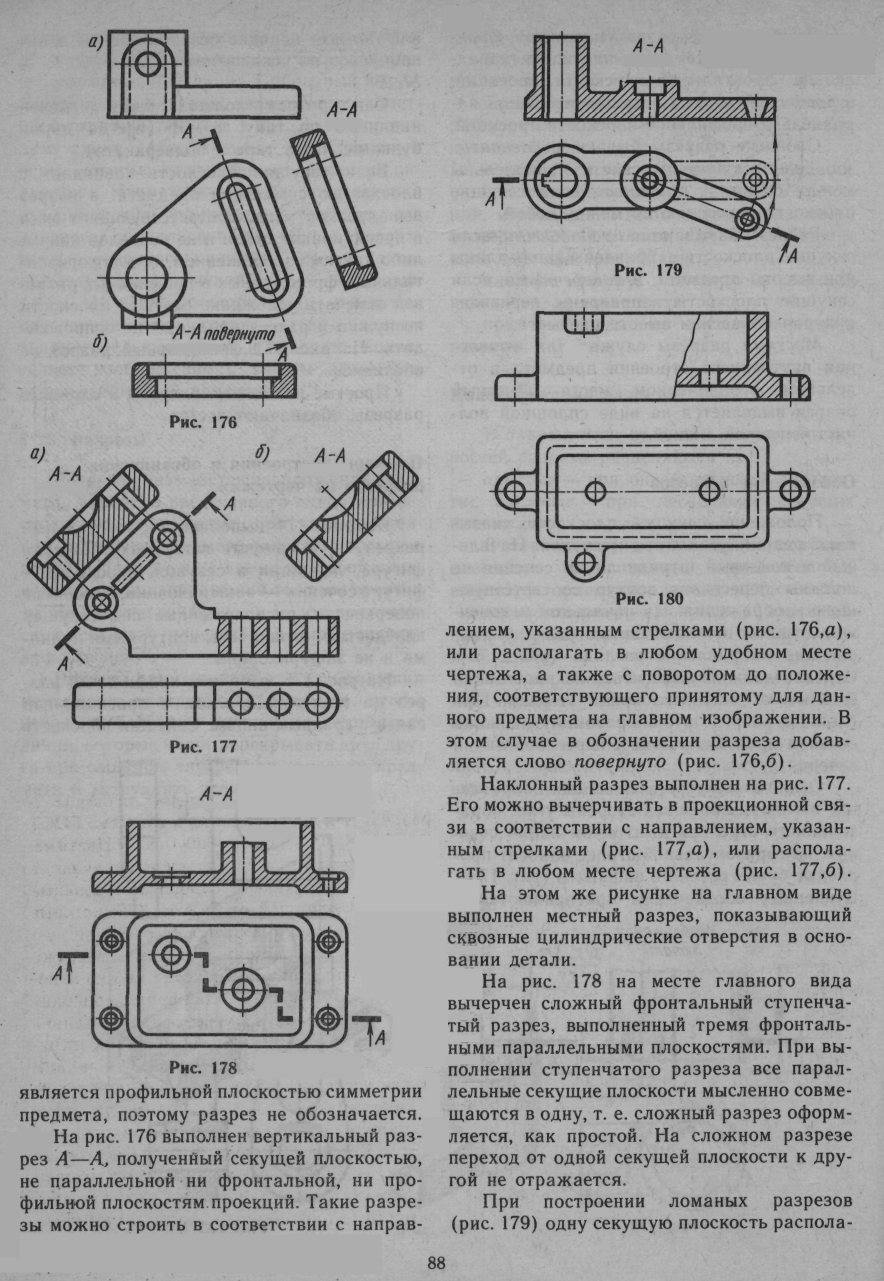 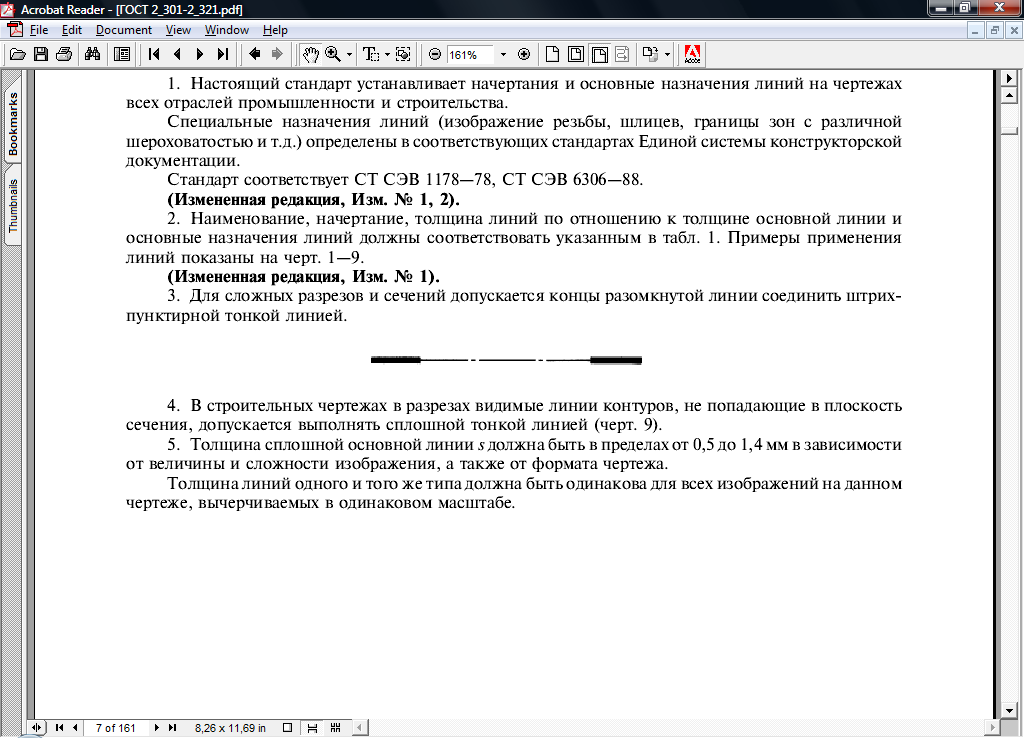 Инженерное геометрическое моделирование
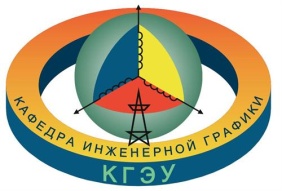 ГОСТ 2.305-2008  Изображения – виды, разрезы, сечения
РАЗРЕЗЫ
Разрезы разделяются, в зависимости от положения секущей плоскости относительно горизонтальной плоскости проекций, на: 
горизонтальный разрез: Разрез, выполненный секущими плоскостями, параллельными горизонтальной плоскости проекций; 
вертикальный разрез: Разрез, выполненный секущими плоскостями, перпендикулярными к горизонтальной плоскости проекций; 
наклонный разрез: Разрез, выполненный секущей плоскостью, составляющей с горизонтальной плоскостью проекций угол, отличный от прямого.
Инженерное геометрическое моделирование
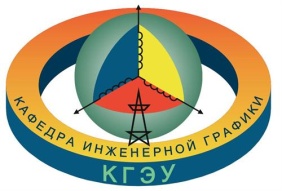 ГОСТ 2.305-2008  Изображения – виды, разрезы, сечения
РАЗРЕЗЫ
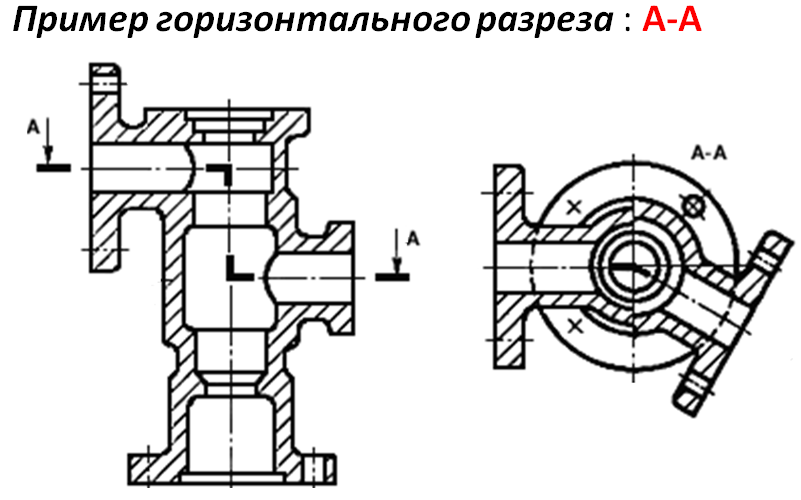 Инженерное геометрическое моделирование
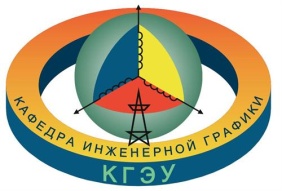 ГОСТ 2.305-2008  Изображения – виды, разрезы, сечения
РАЗРЕЗЫ
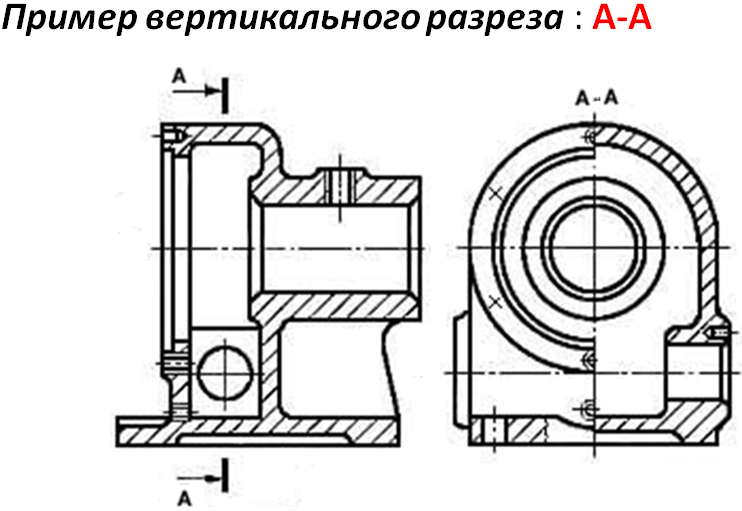